Wall Climber RobotAssembly Instructions
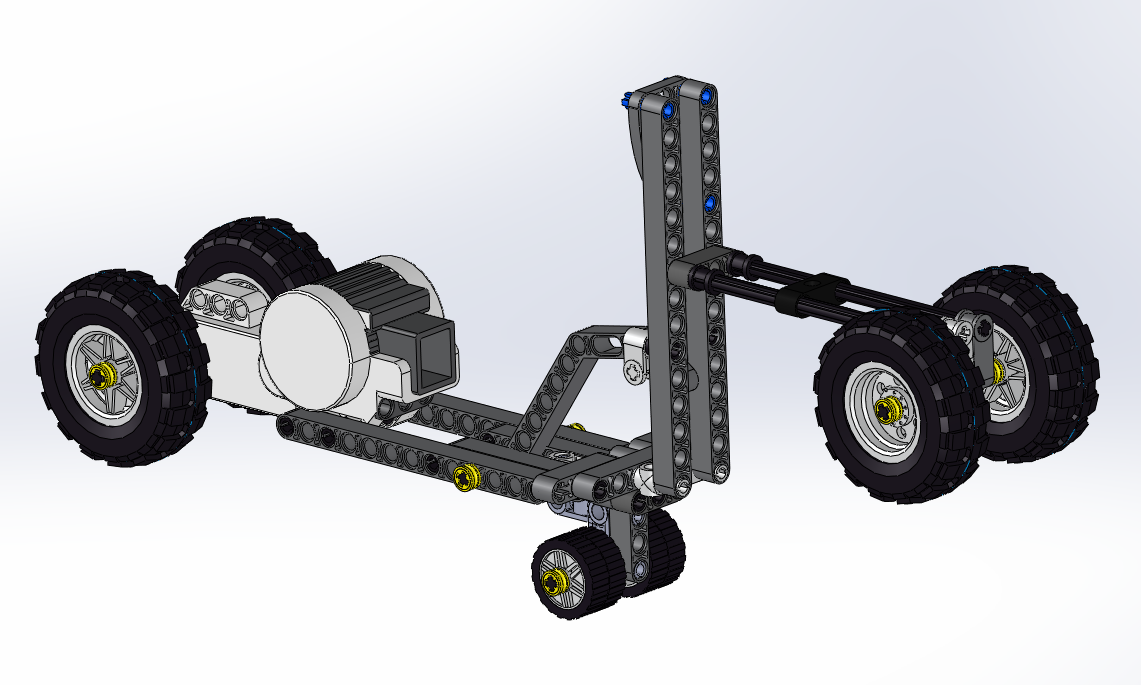 1
Wall Climber Instructions
Assembly Parts:
								
		x12		x	x14		x	x3
								x2
								x3
		x3			x1
								x1
					x3
								x1

		x2			x2

								x2

		x1			x1			
								x4
		x2			x2
		x1						x4

		x3			x2

		x2

		x2			x1			x1
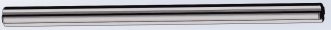 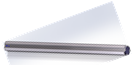 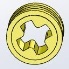 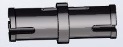 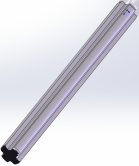 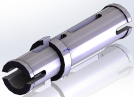 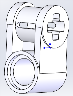 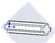 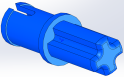 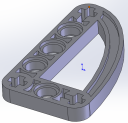 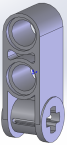 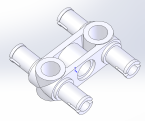 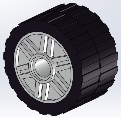 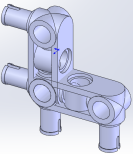 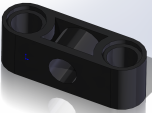 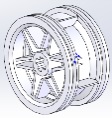 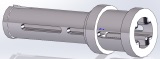 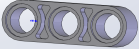 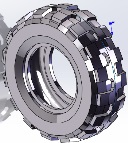 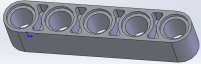 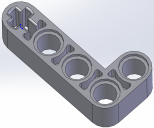 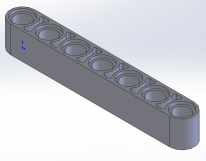 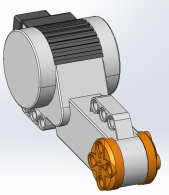 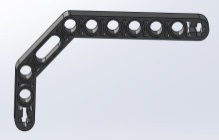 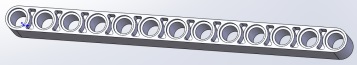 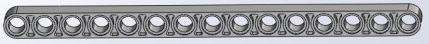 2
What You’ll Need:
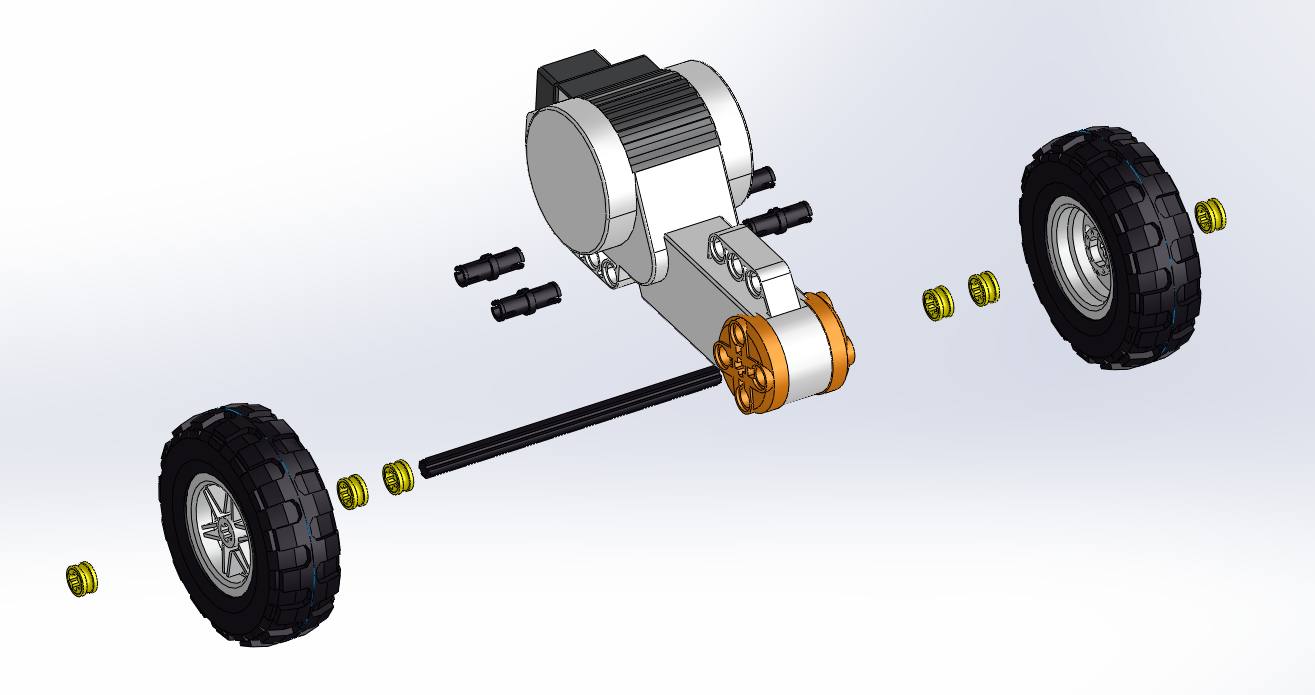 x6



	x2


	x2


	                 x1


                          x4


Nxt motor     x1
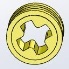 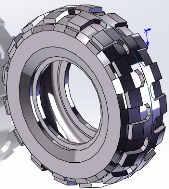 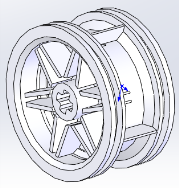 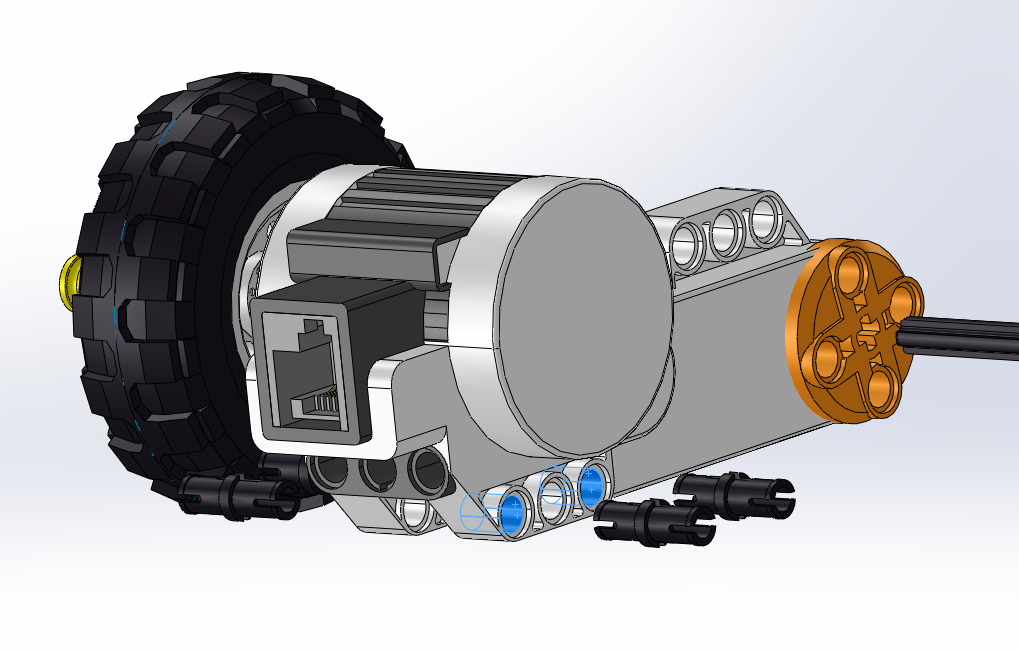 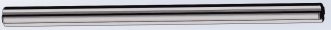 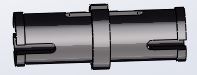 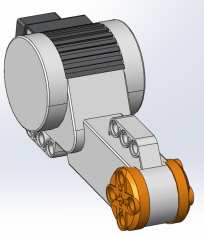 3
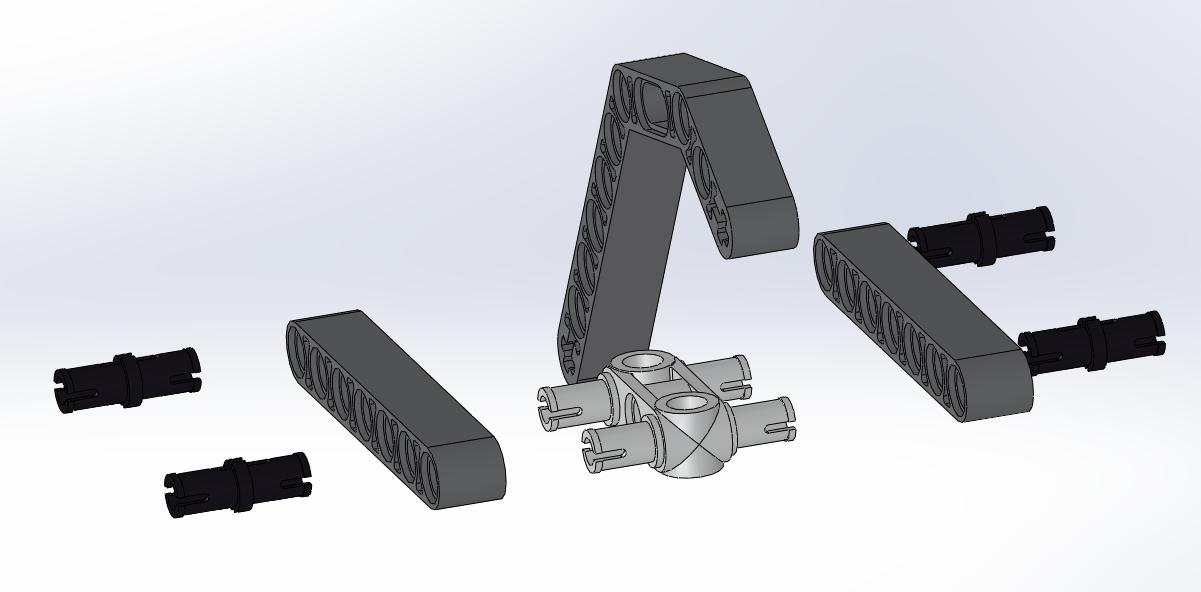 What You’ll Need:
x4



	x1



	x1



	
	       x2
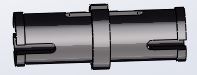 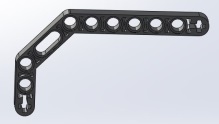 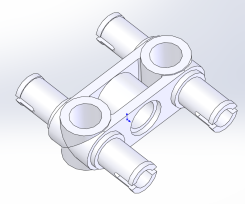 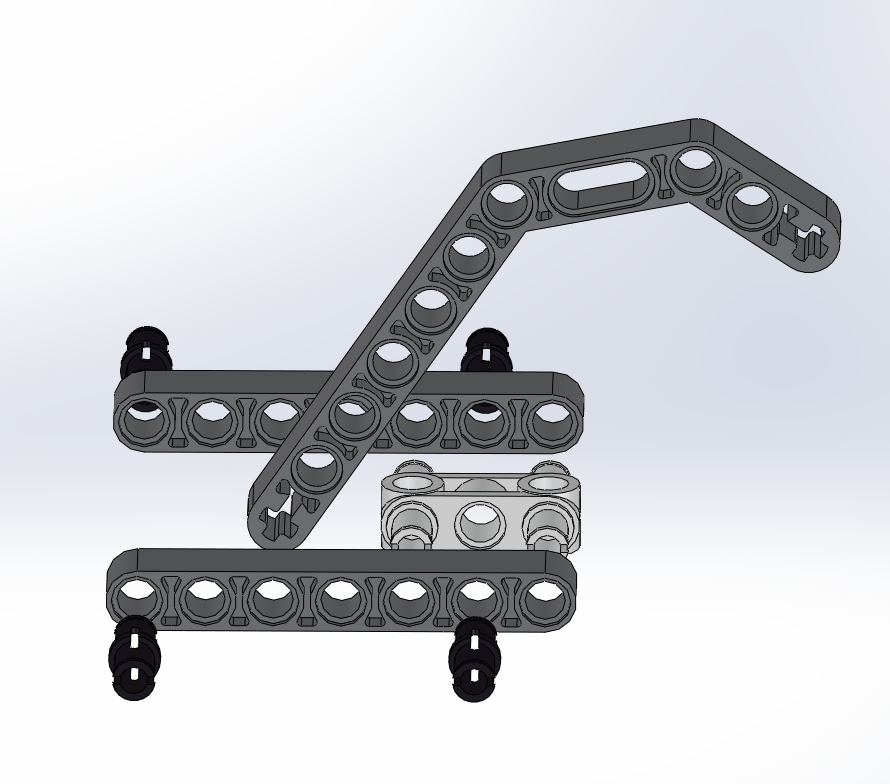 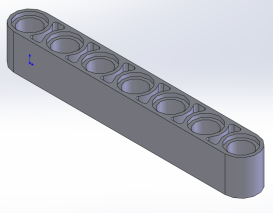 4
What You’ll Need:
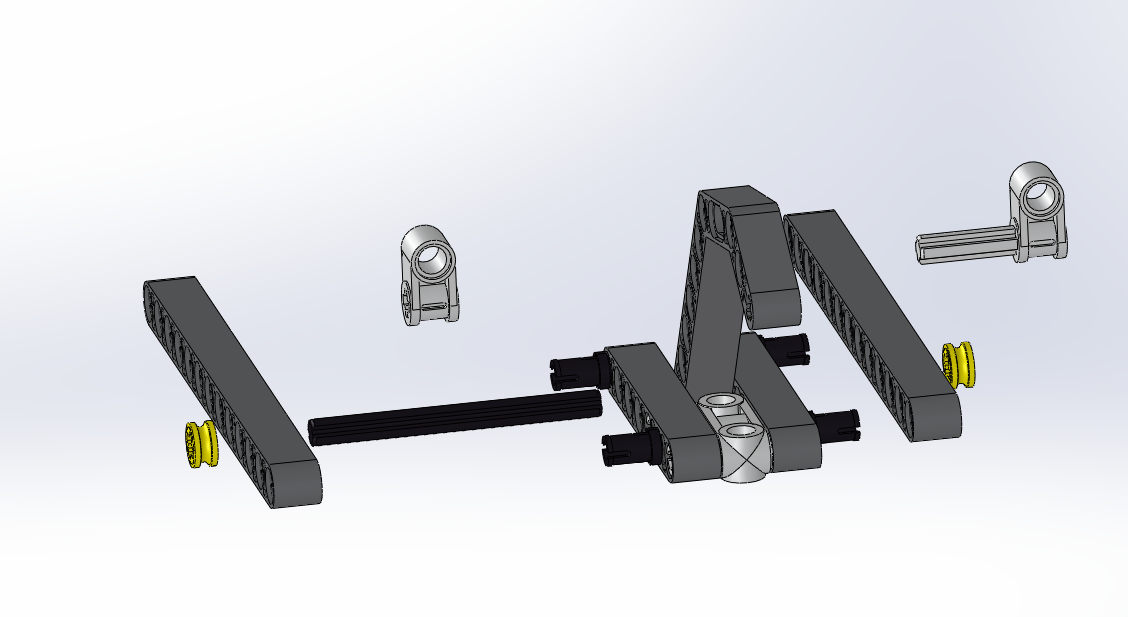 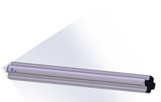 x1

                      x2


	x2

	    x1


		      x2
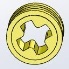 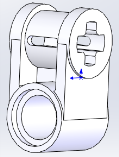 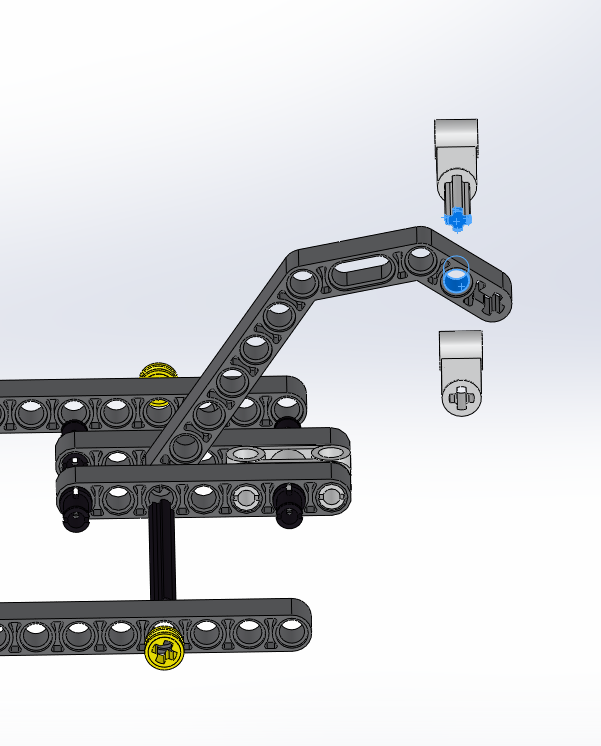 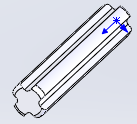 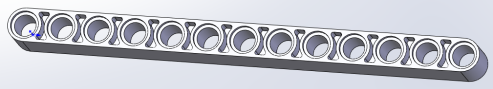 5
Connect!
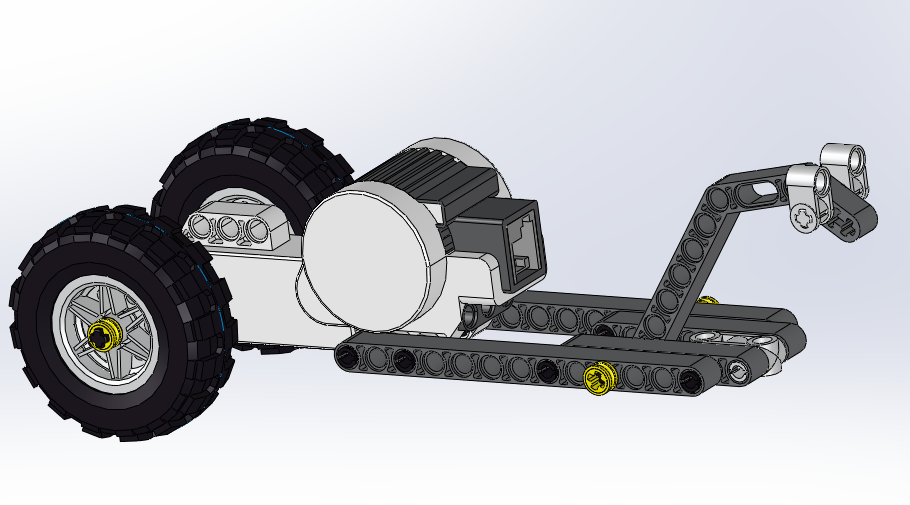 6
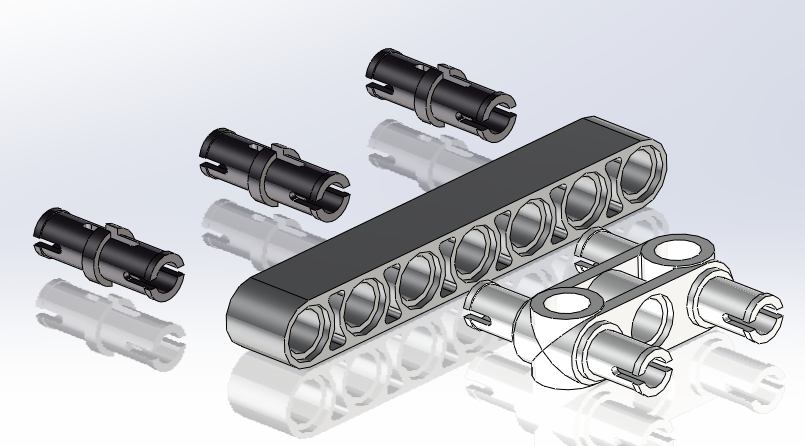 What You’ll Need:
x2

	x6


		x1


	           x1


	x1


	x1
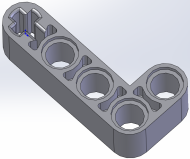 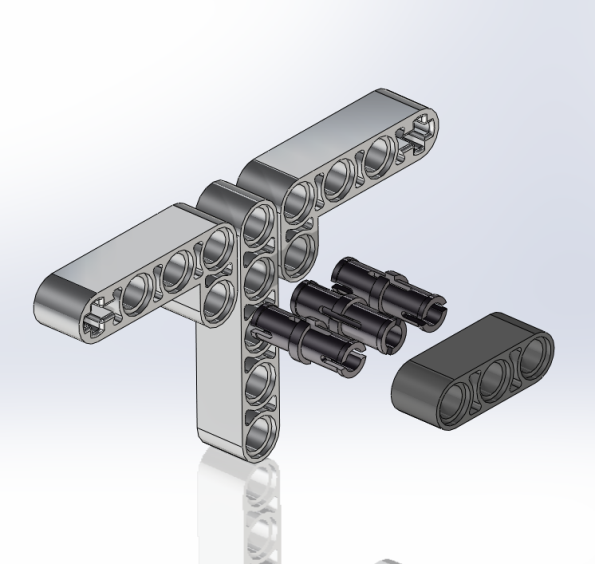 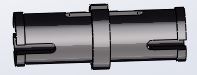 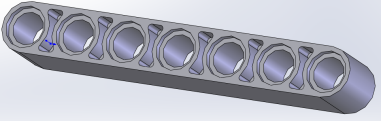 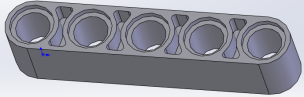 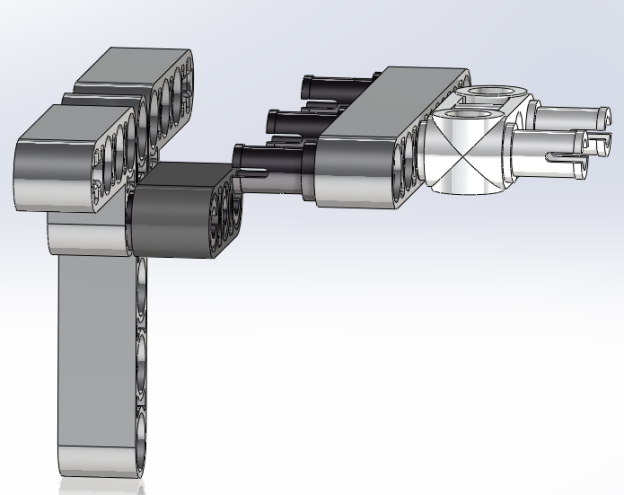 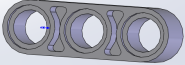 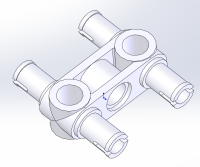 7
What You’ll Need:
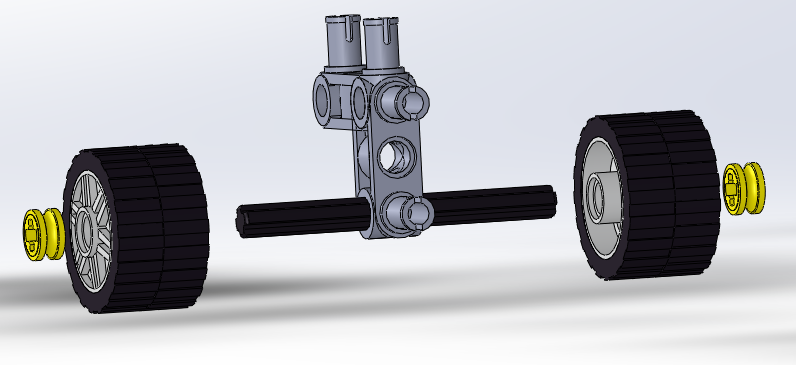 x1


	           x1



	    x2

                    x2
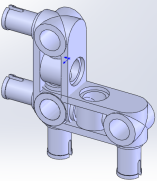 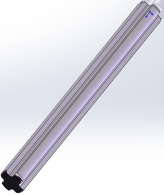 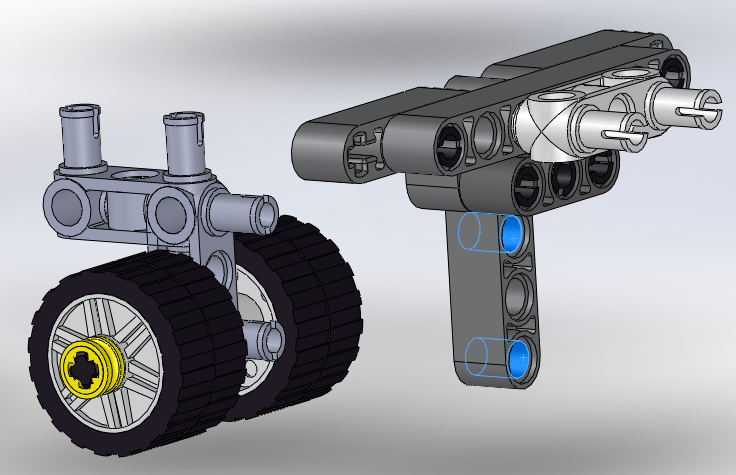 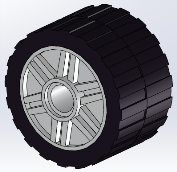 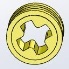 8
Flip and Connect!
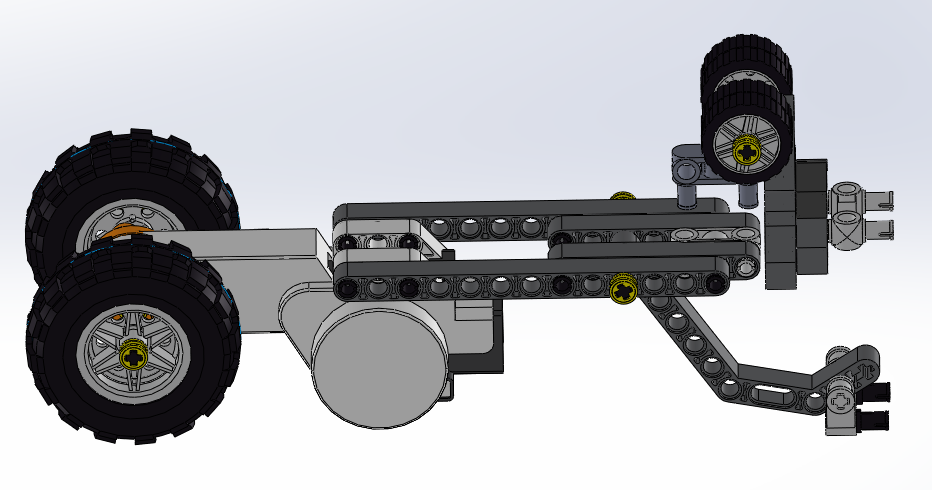 9
What You’ll Need:
x2


	x2 


               x4

		x1

	x1


	
	x2


	  x1
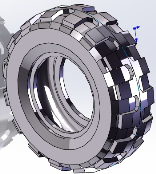 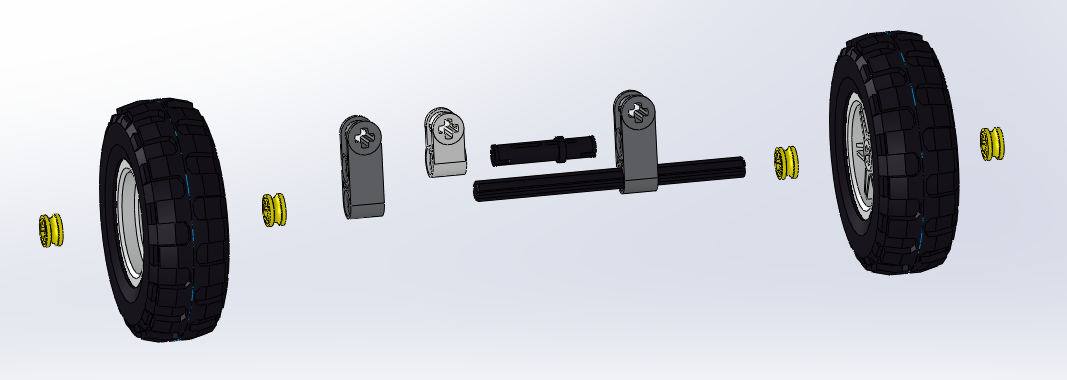 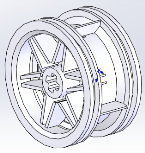 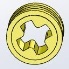 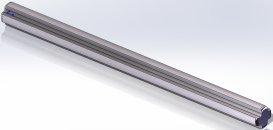 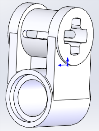 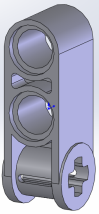 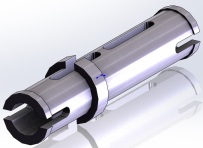 10
What You’ll Need:
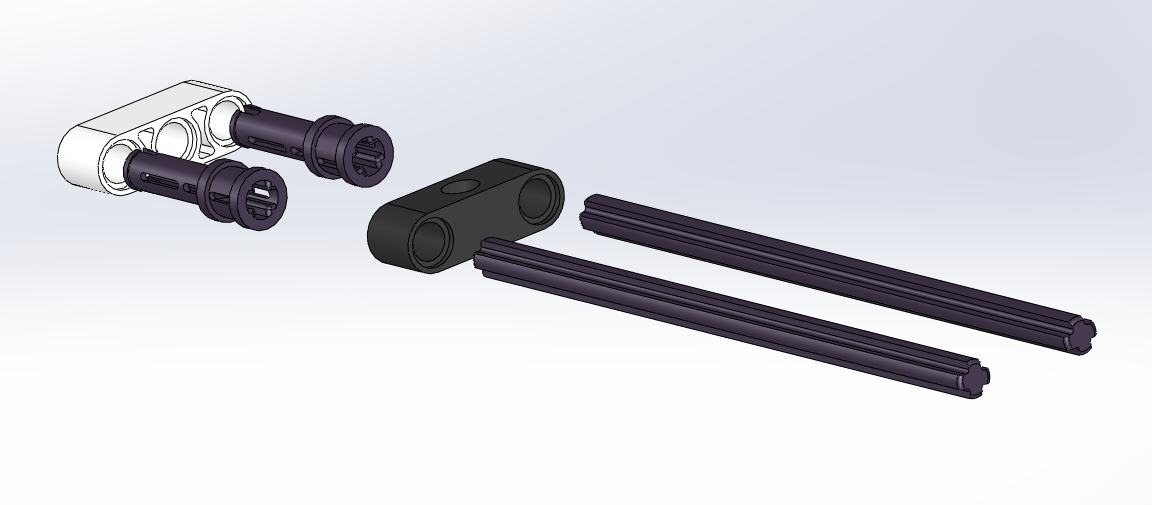 x2

	x1


	     x2

	     x1


… Then, connect.
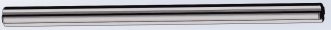 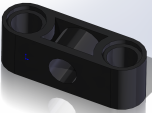 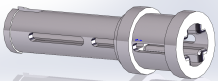 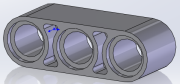 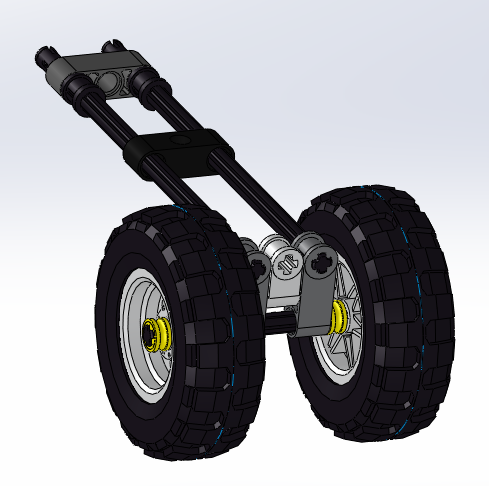 11
What You’ll Need:
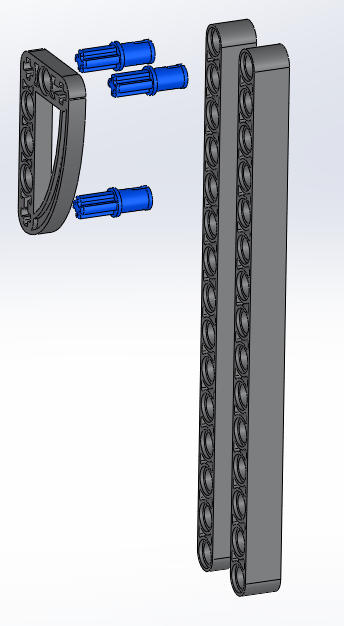 x2


	   x1



	x3
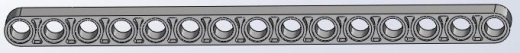 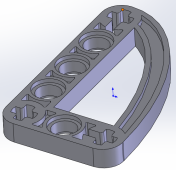 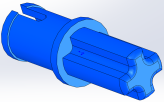 12
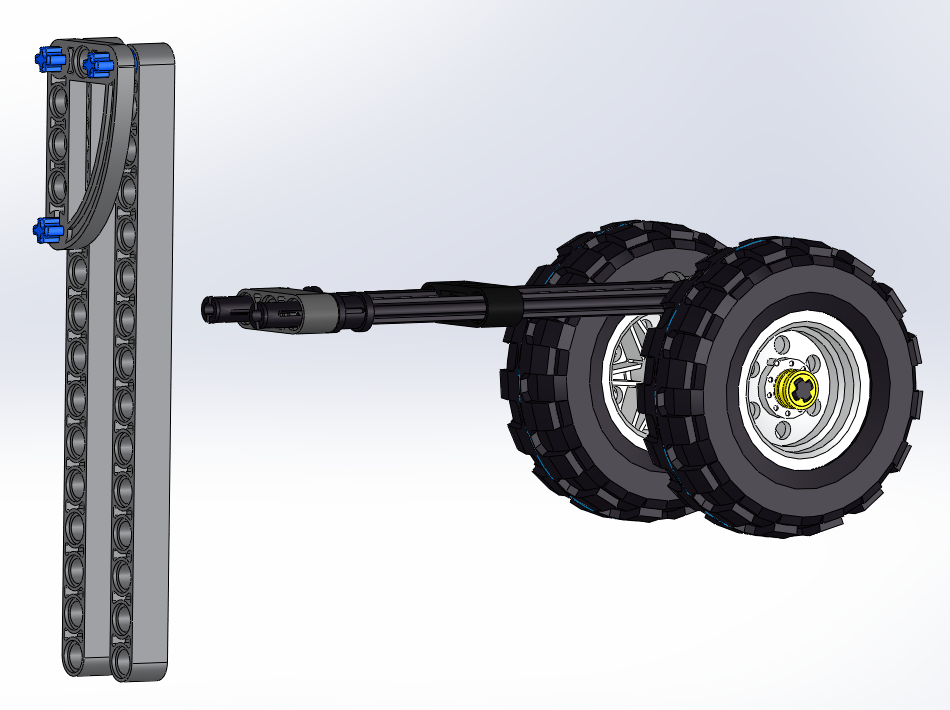 Final connection!
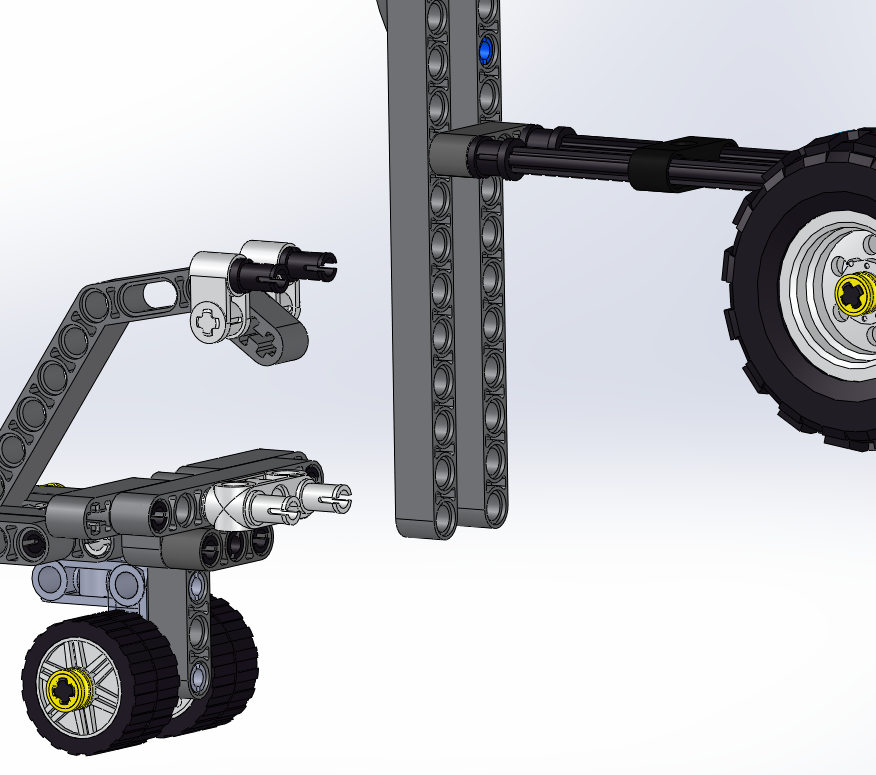 13
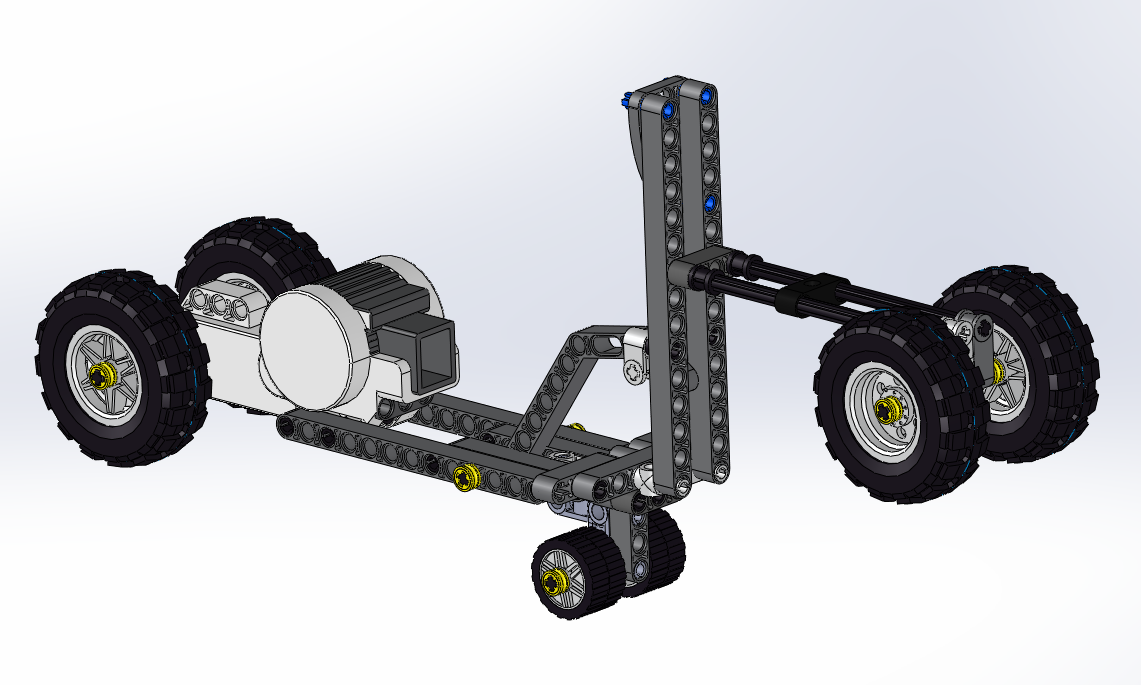 Wall Climber Complete!
14